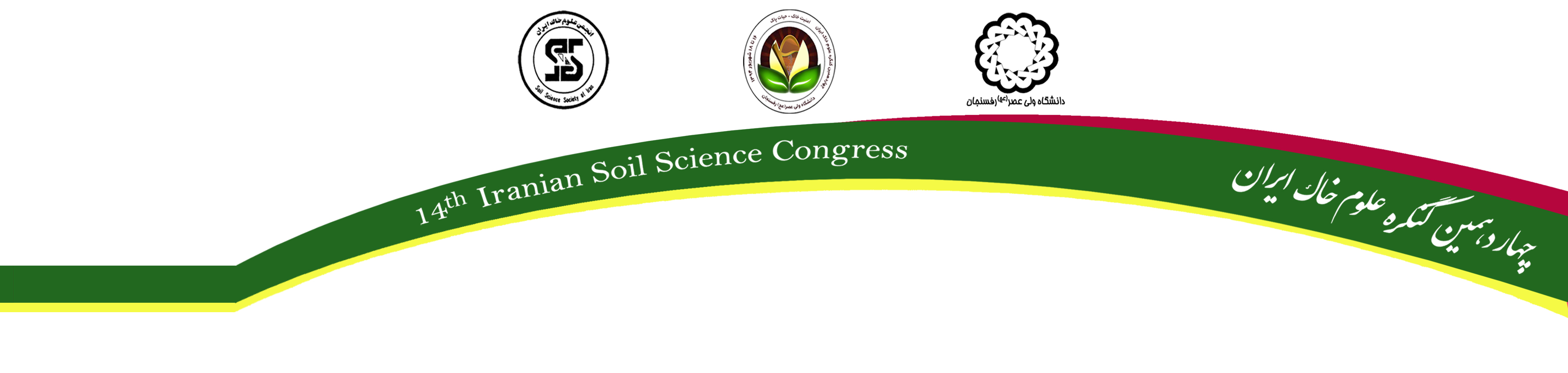 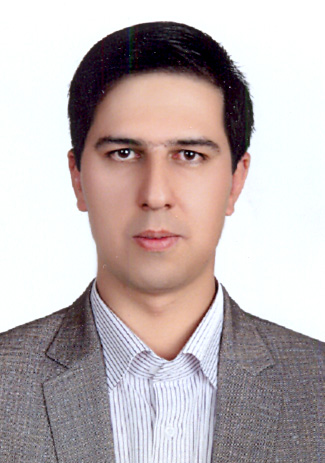 16 تا 18 شهریور 1394
دانشگاه ولی‏عصر(عج) رفسنجان
نويسنده مسئول: عيسی اسفنديارپور
مقايسه‌ي پهنه‌بندی زمين‌آماري و مرسوم در تعيين تغييرات برخي از ويژگي‌هاي خاك سطحي
(مطالعه‌ي موردي: ساردوئیه، شهرستان جیرفت)
زهرا فاريابی، عيسی اسفنديارپور، حسين شکفته و حسين شيرانی
به ترتیب دانشجوی کارشناسی ارشد، دانشيار،  استادیار  و دانشيار گروه علوم خاک دانشگاه ولی عصر (عج) رفسنجان
چکيده
پژوهش حاضر به تخمين برخي ويژگي‌هاي فيزيكوشيميايي خاک در واحد‌های نقشه‌ی ژئوفرم بخشی از اراضی منطقه‌ی ساردوئيه با کاربرد روش‌های‌ سنتی نقشه‌برداری خاک، کريجينگ، و ترکيب اين دو شيوه در قالب يک تخمينگر واحد پرداخته است. پس از تهيه‌ی نقشه‌ی ژئوفرم منطقه، از خاک سطحی 150 نقطه‌ی مشاهداتی در قالب يک الگوی نمونه‌برداری تصادفی طبقه‌بندی‌شده، نمونه‌برداری شد و آناليزهای آزمايشگاهی لازم بر روی آنها انجام گرفت. مقدار تخمين و واريانس خطای تخمين متغيرهای مطالعاتی با استفاده از تخمينگرهای مورد نظر محاسبه شد و اعتبارسنجی آن‌ها با شاخص‌های آماری ضريب تبيين و جذر میانگین مربعات خطای نسبی انجام گرفت. نتایج نشان داد زمانی که کلاس همبستگی مکانی يک متغير قوی بود، استفاده از تخمينگر کريجينگ و روش ترکيبی، تخمين موفقيت‌آميزی از ويژگی‌های خاک را به‌ همراه داشت؛ اما استفاده از روش ترکیبی برای تخمین ويژگی‌های دارای کلاس همبستگی مکانی متوسط، از ارجحیت قابل توجهی نسبت به دو تخمينگر ديگر برخوردار نبود.

واژگان کلیدی: تغييرپذيری خاک، کریجینگ، نقشه‌برداری خاک
نتايج و بحث
مدل برازش‌يافته به‌همراه اجزای مربوط به واریوگرام هر متغير (شامل دامنه، حد آستانه و اثر قطعه‏ای) در جدول 1 ارایه شده‏اند. توجه به مقادير واريانس قطعه‌ای، حد آستانه و دامنه‌ی ‌واريوگرام‌ها در اين جدول، حاكي از وجود تفاوت در وابستگي‌هاي مكاني ويژگي‌هاي خاك می‌باشد. با اين وجود، شدت و درجه‌ی وابستگى مکانى یک متغیر ناحیه‌ای را مى‌توان از تقسیم اثر قطعه‌اى به حد آستانه‌ی کل به‌دست آورد که گاهى به‌صورت درصد بیان مى‌گردد. اگر نسبت مذکور کمتر از 25 درصد باشد متغیر داراى کلاس وابستگى مکانى قوى و در صورتی‌که اين نسبت بین 25 تا 75 درصد باشد کلاس وابستگى مکانى متغیر مورد نظر متوسط مى‌باشد. اگر نسبت مزبور بیش از 75 درصد باشد کلاس وابستگى مکانى ضعیف خواهد بود (Cambardella et al., 1994). بر این اساس، ساختار مکانی همه‌ی متغیرهاي مورد مطالعه (به‌جزء درصد حجمی ذرات درشت، درصد ماده‌ی آلی و قابلیت هدایت الکتریکی که ساختار مکانی قوی داشتند)، از نوع متوسط بود. به‌طور کلی، وابستگى مکانى قوى را مى‌توان به خصوصیات ذاتى خاك (مانند ماده‌ی مادری) و وابستگى مکانى ضعیف را مى‌توان به تأثیر عوامل خارجى (مانند مديريت) نسبت داد (Yang et al., 2009).




























ژانگ و همکاران (2008) اظهار داشتند تخمینی که بیشترین مقدار R2 را داشته باشد، دارای صحت بیشتری است. بر اين اساس، صحت تخمين واکنش خاک نسبت به مابقی ويژگی‌های مطالعه‌شده، بيشترين است (جدول 2). از طرفی، با توجه به اطلاعات جدول (2) مشاهده می‌شود که کمترين مقدار RMSE% را واکنش خاک به خود اختصاص داده است. هم‌چنین زمانی که کلاس همبستگی مکانی يک متغير، قوی باشد؛ استفاده از تخمينگر کريجينگ و روش ترکيبی می‌تواند تخمين موفقيت‌آميزی از آن ويژگی را به ارمغان آورد. به‌علاوه، ملاحظه می‌شود که در چنين وضعيتی، کاربرد تخمينگر ترکيبی منجر به کاهش قابل توجهی در میزان اُریب تخمین‌ها شده است (جدول 2). زانگ- مینگ و همکاران (2010) بیان نمودند که قوی بودن ساختار مکانی خصوصیت‌های مورد مطالعه به این معنا است که استفاده از روش‌های زمین‌آماری به‌ خوبی می‌تواند در تجزیه و تحلیل الگوی تغییرپذیری متغیرهای مورد مطالعه مفید واقع شود. در اين صورت می‌توان کیفیت نقشه‌های سنتی خاک را با کاربرد شیوه‌‌های ترکیبی (مانند تخمينگر ترکيبی مورد استفاده در اين پژوهش) ارتقا داد.  از سوی ديگر، استفاده از روش ترکیبی برای تخمین سایر ويژگی‌های خاک‌های منطقه‌ی مطالعاتی که کلاس همبستگی مکانی متوسط داشتند (جدول 1)، از ارجحیت قابل توجهی نسبت به دو تخمينگر ديگر (نقشه‌ی ژئوفرم و نقشه‌ی کريجينگ) برخوردار نمی‌باشد. به ديگر سخن، هرچند مقدار RMSE% محاسبه‌شده برای روش ترکيبی، کمتر از دو تخمينگر ديگر است؛ ليکن اختلاف مقادير RMSE% محاسبه‌شده برای تخمين اين ويژگی‌ها توسط سه تخمينگر در حالتی که متغيرها از ساختار مکانی متوسط برخوردار هستند، چندان قابل توجه نيست.
مقدمه
در علوم خاک، منبع اصلی اطلاعات در مورد ویژگی‌های خاک، نقشه‌های مرسوم خاک هستند. از سوی دیگر، ارزیابی خاک‌ها معمولاً بر اساس نقشه‏ی خاک و واحدهای آن امکان‌پذیر می‌گردد. بنابراین، نقشه‌های موضوعی خاک که با این روش تولید می‌شوند، به‏طور معمول از دقت کافی برخوردار نمی‏باشند و در شرایطی که پدیده‌ی مورد نظر دارای تغییرات مکانی قابل توجهی باشد، شیوه‌های سنتی تهیه‏ی‌ نقشه‏ی خاک در تفسیر این تغییرات نارسا می‌باشند (صالحی و همکاران، 1386). از طرف ديگر، پیش‌بینی ویژگی‌های خاک با استفاده از نقشه‌های تفصیلی خاک انجام می‌شود. اما بايستی توجه داشت که خصوصیات خاک از مکانی به مکان دیگر، حتی در رابطه با یک نوع خاک معین و يا يک واحد نقشه‌ی خاص، تغییر می‌کنند (Warrick and Nielsen, 1980). بنابراین، تخمین‌های نقطه‌ای با استفاده از نقشه‌ها‌ی سنتی خاک از دقت مناسبی برخوردار نیستند (Burgess and Webster, 1980). به همین دلیل، در دهه‌های اخیر روش‌های درون‌یابی به‎طور گسترده مورد استفاده قرار گرفته‌اند. به ديگر سخن، روش‏های مختلفی برای تخمين متغیرهایی که دارای تغییرات زمانی و مکانی می‏باشند، به وجود آمده‌اند. تفاوت عمده‌ی این روش‌ها مربوط به نحوه‏ی محاسبه است. به‏طور کلی، مجموعه‌ای از روش‌های آماری تحت عنوان زمین‌آمار برای بررسی تغییرات مکانی خصوصیات خاک مورد استفاده قرار می‌گیرند که ارايه‏دهنده‏ی ابزاری برای توصیف الگوی تغییرپذیری (واریوگرام) و تخمین (کریجینگ) متغیر در نقاط نمونه‌برداری نشده با استفاده از اطلاعات محل‌های نمونه‌برداری شده می‌باشند. از سوی ديگر، موقعی تخمين‌های کریجینگ برای یک منطقه با چندین واحد خاک از دقت بالاتری برخوردار خواهند بود که تابع واریوگرام‌ برای هر واحد خاک به‌طور جداگانه محاسبه شود (Stein et al., 1988). با اين حال، هاولینک و بیرکنز (1992) تخمینگری مرکب از نقشه‌های سنتی خاک و کریجینگ را ابداع نمودند که نیاز به محاسبه‌ی ‌واریوگرام‌های جداگانه برای هر کدام از واحدهای نقشه را کاهش داد. از این رو، ترکیب نقشه‌های سنتی خاک با تخمينگر کریجینگ، به‌ويژه زمانی که تعداد نقاط مشاهداتی در هر واحد نقشه کم باشد، می‌تواند مفيد واقع شود. بنابراین، پژوهش حاضر به تخمين ویژگی‌های فیزیکی و شیمیایی در واحد‌های نقشه‌ی ژئوفرم (واحدهای ژئوپدولوژيک) بخشی از اراضی منطقه‌ی ساردوئيه‌ی جيرفت با استفاده از اطلاعات روش‌ سنتی نقشه‌برداری خاک، روش کريجينگ و ترکيب اين دو شيوه در قالب يک تخمينگر واحد پرداخته است و نتايج آنها را با همديگر مقايسه نموده است.
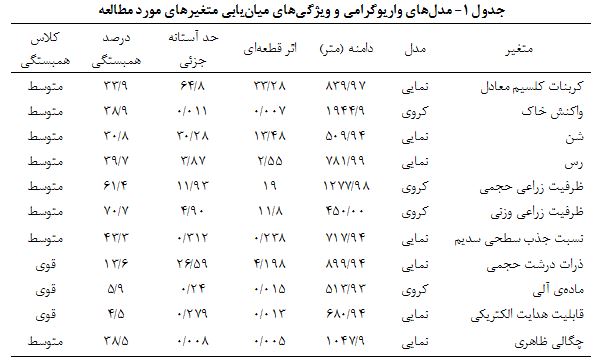 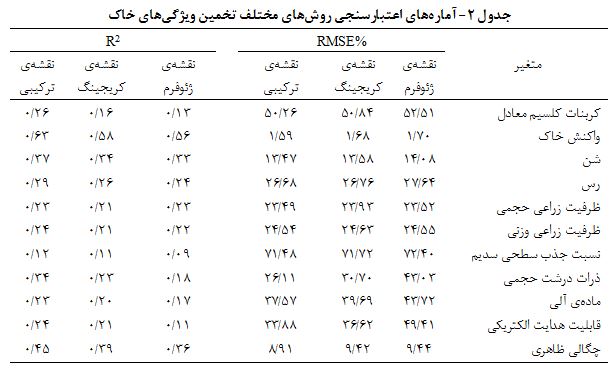 مواد و روش‏ها
قسمتی از اراضی مرتعی بخش ساردوئیه‌ی شهرستان جیرفت واقع در حد فاصل طول‌‍‌های جغرافیایی '17 º57 تا '20 ˚57 شرقی و عرض‌های جغرافیایی '11 ˚29 تا '15 ˚29 شمالی با مساحتی حدود 610 هکتار برای این پژوهش انتخاب گردید. میانگین دما و بارندگی سالیانه‌ی اين منطقه، به ترتيب 4/12 درجه‌ی سلسيوس و 6/261 میلی‌متر می‌باشد و سيمای اراضی غالب آن از نوع دامنه با متوسط شيب حدود 8 درصد است. 
پس از تهيه‌ی عکس‌های هوایی (1:20000)، نقشه‌ی توپوگرافی (1:25000) و نقشه‌ی زمین‌شناسی (1:100000) منطقه‌ی مطالعاتی، انواع ژئوفرم‌های موجود در منطقه (نقشه‌ی ژئوفرم منطقه‌) بر اساس راهنمای سلسله مراتبی ارایه‌شده توسط زینک (1989) ترسيم شد. سپس با بهره‌گيری از نرم‌افزار ايلويس، موقعيت 150 نقطه‌ی مشاهداتی (با ميانگين فاصله‌ی 200 متر) در اين ژئوفرم‌ها در قالب يک الگوی نمونه‌برداری تصادفی طبقه‌بندی‌شده طراحی گرديد. پس از آن، موقعیت هر یک از نقاط مشاهداتی با استفاده از سامانه‌ی موقعیت‌یاب جهانی در صحرا مشخص شد. سپس از خاک سطحی (عمق صفر تا 30 سانتی‌متری) هر نقطه‌ی مشاهداتی با استفاده از مته نمونه‌برداری انجام گرفت. به‌علاوه، با استفاده از سيلندر، نمونه‌های دست‌نخورده از هر موقعيت مشاهداتی برای اندازه‌گيری چگالی ظاهری خاک برداشت گرديد. پس از هواخشک نمودن نمونه‌های برداشت‌شده و عبور آن‌ها از الک دو میلی‌متری، خصوصيات فيزيکی و شيميايی مورد نياز با کاربرد روش‌های معمول و استاندارد آزمايشگاهی اندازه‌گيری شد. 
مطالعات زمین‌آماری اين پژوهش در قالب دو مرحله‌ی واریوگرافی (با استفاده از تابع واريوگرام) و تخمین (با کاربرد تخمينگر کريجينگ معمولی) انجام گرفت (Goovaerts, 1999) و پس از آن، واريانس خطای تخمين محاسبه شد.
فرض اساسی در استفاده از نقشه‌ی ژئوفرم، آن است که اين نقشه اقدام به تفکیک خاک‌ها‌ی منطقه‌ی مورد نظر به تعداد محدودی واحد همگن می‌کند. بنابراین، ارزش عددی یک خصوصیت خاک در یک محدوده‌ی معین، برابر با مقدار میانگین آن خصوصیت در واحد مورد نظر به‌علاوه‌ی مؤلفه‌ی تصادفی باقی‌مانده‌ها است. در چنين شرايطی، واريانس خطای تخمين نقشه‌ی ژئوفرم از طريق رابطه‌ی زير محاسبه شد: 
(1) 
که S2w و N به ترتيب بيانگر واريانس درون‌واحدی و تعداد کل نقاط مشاهداتی می‌باشند. 
تخمين‌ها‌ی ترکیبی نقشه‌ی ژئوفرم- کریجینگ، با استفاده از روش وزن‌دهی ارايه‌شده توسط هاولینک و بیرکنز (1992) انجام گرفت. بدين ترتيب، مقدار مورد تخمین (Z*) از ترکیب خطی وزن‌دار شده‌ی حاصل از تخمین نقشه‌ی ژئوفرم (ZS) و تخمین کریجینگ (ZK) مطابق معادله‏ی زير به‌دست آمد:
(2)
وزن‌های WK و WS مطابق زیر محاسبه می‌شوند:            
(3) 

(4)  
در این معادله‌ها،      و      به ترتیب، واریانس خطای تخمین توسط نقشه‌ی ژئوفرم و تخمینگر کریجینگ در محل‌های مورد نظر می‌باشند.      عبارت از ضریب همبستگی بین خطاهای تخمین به‌‌وسیله‌ی دو تخمینگر نقشه‌ی ژئوفرم و کریجینگ است. اين ضريب همبستگی با استفاده از تفاوت بین مقادیر برآوردشده و واقعی محاسبه می‌شود. 
در نهایت، با توجه به مقادیر مشاهده‌شده (واقعی) و مقادیر برآورد‌شده (تخمینی) و با استفاده از شاخص‌های آماری ضريب تبيين (R2) و جذر میانگین مربع خطای نسبی (RMSE%) صحت تخمین‌ها محاسبه شد.
منابع
صالحي، م. ح.، محمدي، ج.، خادمي، ح. و كريميان اقبال، م. ١٣٨6. ارتقای كيفيت نقشه‌هاي مرسوم خاك از طريق تركيب آن‌ها با تخمينگر كريجينگ. مجله‌ی علمي كشاورزي دانشگاه شهيد چمران اهواز، جلد 30 (شماره‌ی 4)، 106-93. 
Burgess, T. M.  and Webster, R. 1980. Optimal interpolation and isarithmic mapping of soil properties: I. The variogram and punctual kriging. Soil Science, 31: 315–331. 
Cambardella, C.A., Moorman, T. B., Parkin, T. B., Karlen, D. L., Turco, R. F. and Konopka, A. E. 1994. Field scale variability of soil properties in Central Iowa soils. Soil Science Society of America Journal, 58: 1501-1511.
Goovaerts, P. 1999. Geostatistics in soil science: state-of-the-art and perspectives. Geoderma, 89: 1-45.
Heuvelink, G.B. and Bierkens, M. F. P. 1992. Combining soil maps with interpolation from point observations to predict quantitative soil properties. Geoderma, 55: 1-15. 
Stein, A., Hoogerwef, M. and Bouma, J. 1988. Use of map-delineation to improve co-kriging of point data on moisture deficits. Geoderma, 43: 311–325.
Warrick, A. and Nielsen, D. R. 1980. Spatial variability of soil physical properties in the field. In: D. Hillel (Ed.), Applications of Soil Physics. Academic Press, New York, 319–324.
Webster R. and Oliver M.A. 1990. Statistical Methods in Soil and Land Resource Survey. Oxford University Press,Oxford.
Yang, R., Maob, H. and Shaoa, Y.G. 2009. An investigation on the distribution of eight hazardous heavy metals in the suburban farmland of China. Journal of Hazardous Materials, 167: 1246–1251.
Zhang, X., Lin, F., Jiang, Y., Wang, K. and Feng, X. L. 2008. Variability of total and available copper concentrations in relation to land use and soil properties in Yangtz river deltabof China. Journal of Environmental Monitoring Assessment, 155: 205-213.
Zink J.A. 1989. Physiography and Soils. Lecture notes for soil students. Soil Science Division, Soil Survey Courses Subject Matter: K6 ITC, Enschede, Netherlands.
Zong-Ming, W., Bai, Z., Kai-Shan, S., Dian-Wei, L. and Chun-Ying, R. 2010. Spatial variability of soil organic carbon under maize monoculture in the Song-Nen plain, Northeast China. Pedosphere, 20: 80-89.